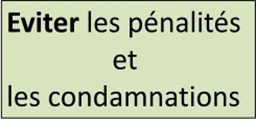 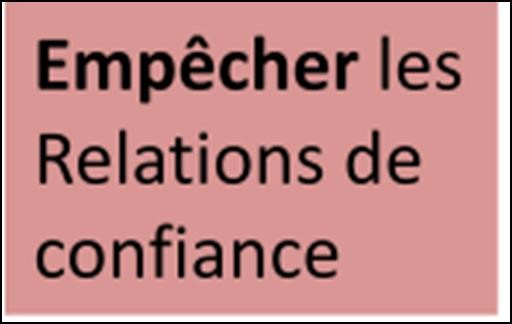 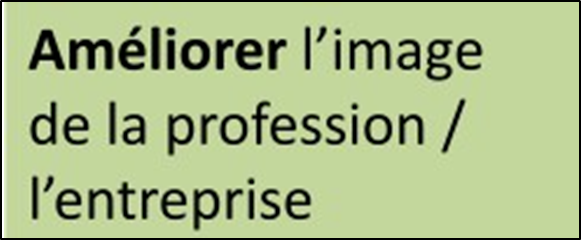 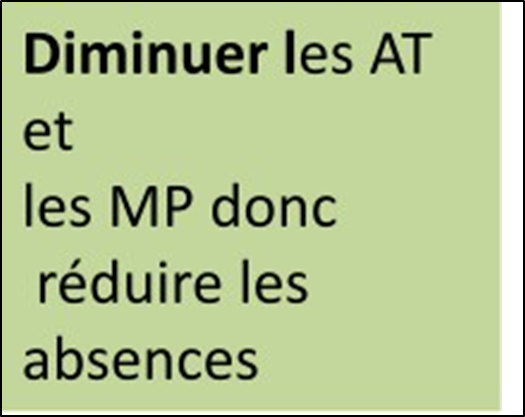 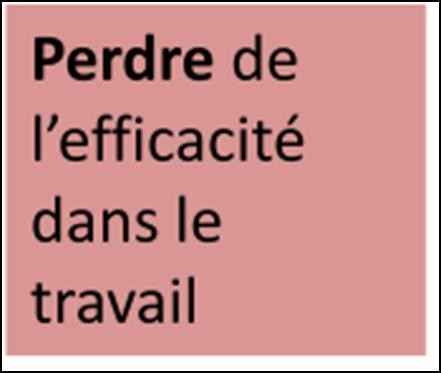 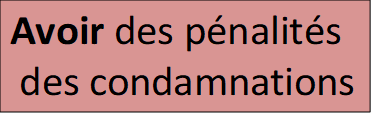 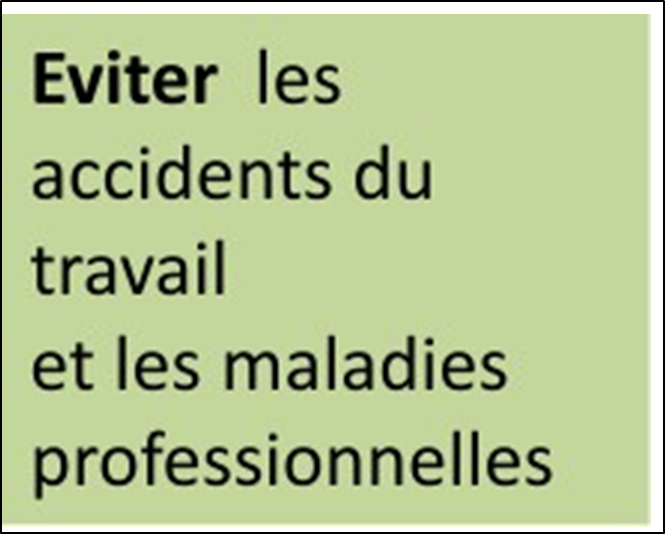 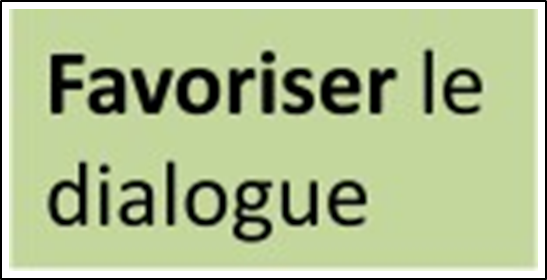 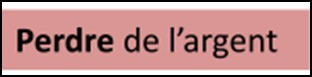 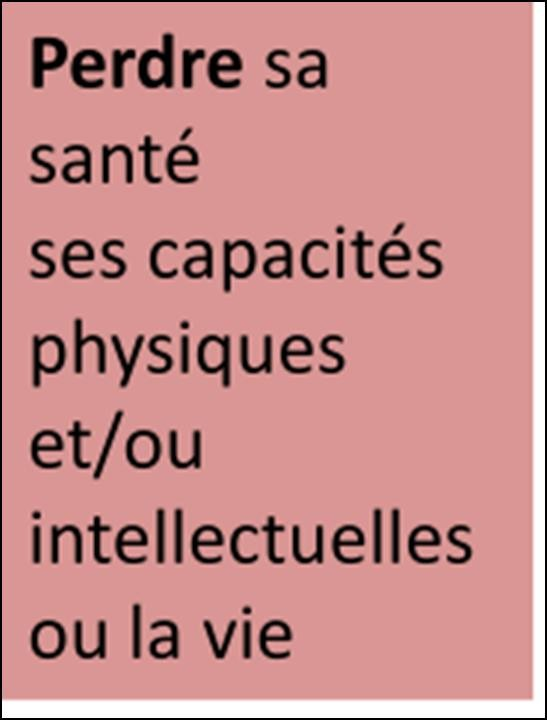 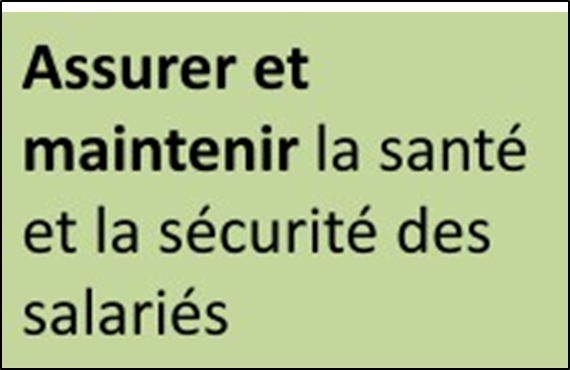 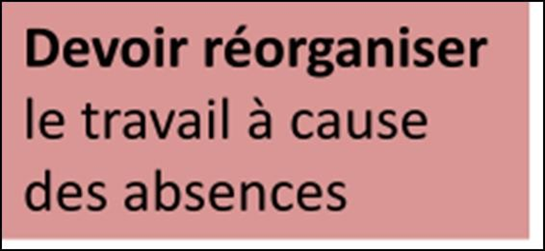 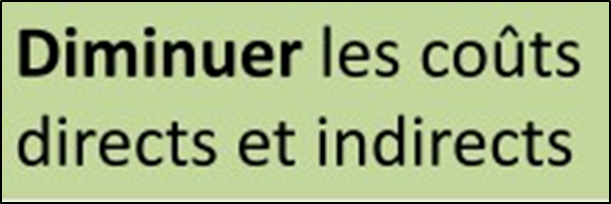 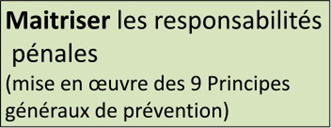 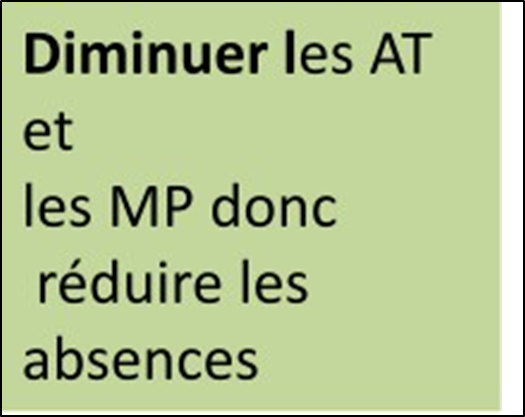 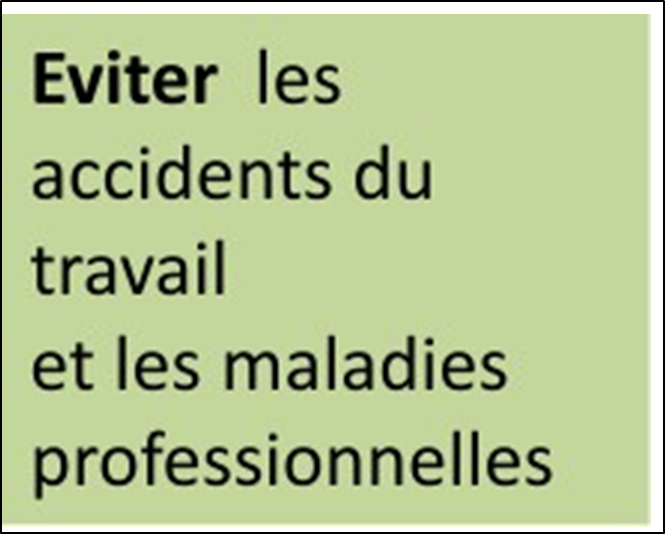 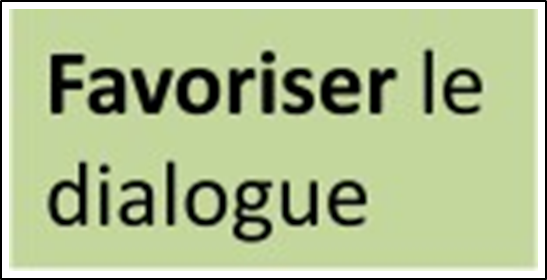 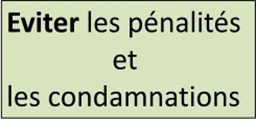 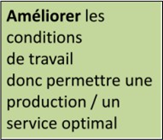 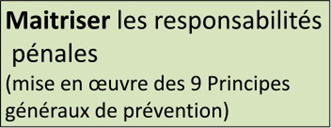 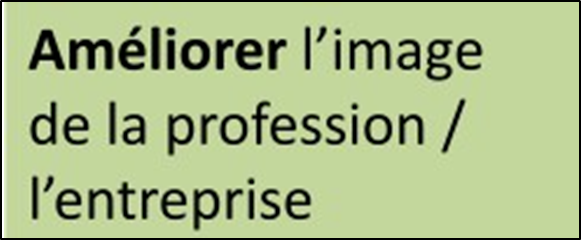 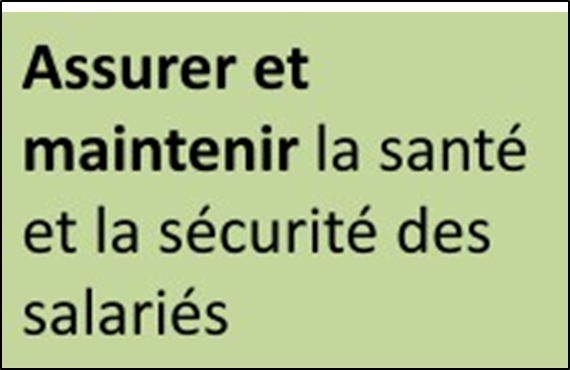 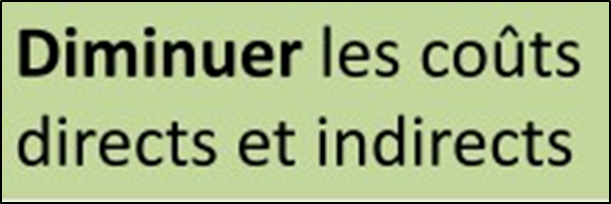 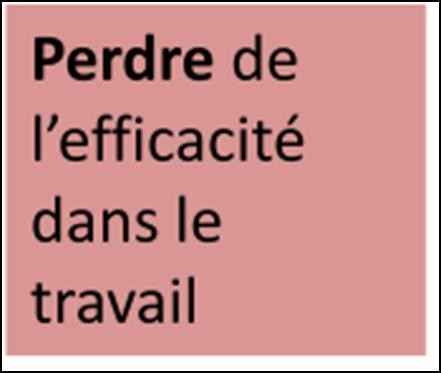 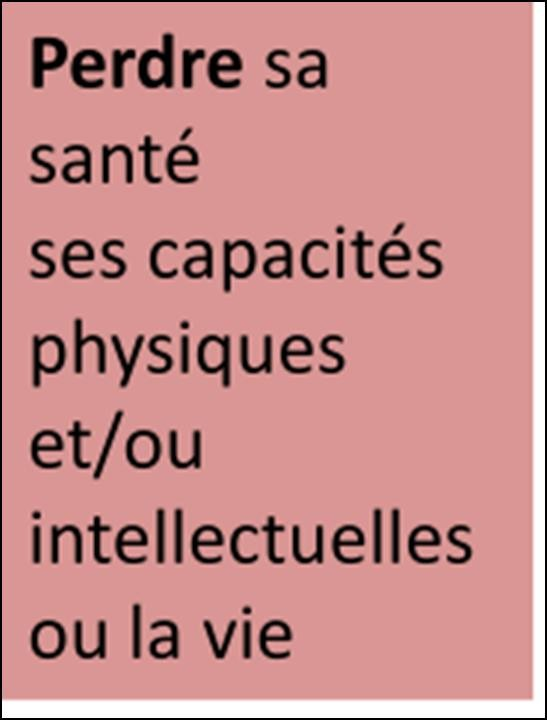 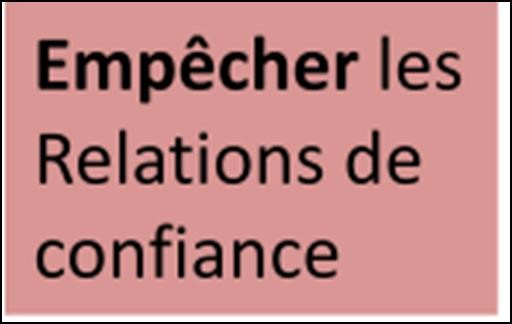 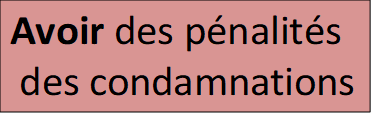 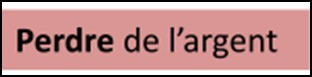 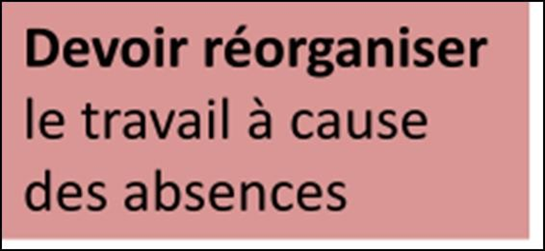 https://wbd.ms/share/v2/aHR0cHM6Ly93aGl0ZWJvYXJkLm1pY3Jvc29mdC5jb20vYXBpL3YxLjAvd2hpdGVib2FyZHMvcmVkZWVtLzBmMzZjNzcwOWY3YzRlOTY4Y2Q4OTRhMDY5OTkxNWIyX0JCQTcxNzYyLTEyRTAtNDJFMS1CMzI0LTVCMTMxRjQyNEUzRF9jODM4NGE4Ni02NjQ4LTQzMmUtYmM1My1hOTY3MmE5MmRkNGI=